Evidence-Based Practice Team Project
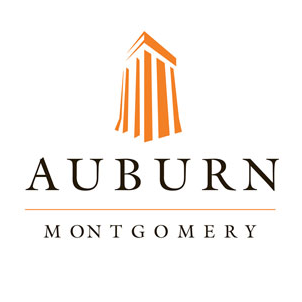 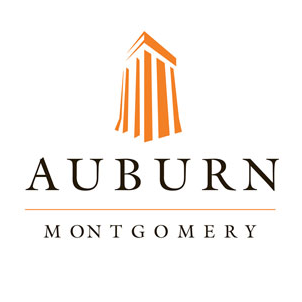 Elizabeth Kinnucan, Bethany Perry, Jessica Way
Auburn University at Montgomery
What is Evidence-Based Practice?
The Findings
The Focused Question
“Evidence-based practice (EBP) is the process of combining the best available research evidence with your knowledge and skill to make collaborative, patient- or population-centered decisions within the context of a given healthcare situation” (Howlett, Rogo, & Shelton, 2014)
With what educational program can oncology nurses be provided to effectively implement knowledge of genetics and genomics, and how will it be utilized in the diagnosis, treatment, and prevention of cancer to improve client outcomes?
Research found an obvious lack of knowledge not only on 
     behalf of the students, but faculty as well. This lack of 
     knowledge also affected their capacity to effectively teach        
     and implement genetic programs.

  It is crucial for practicing nurses to continue their education    
     and increase their knowledge in the subject of genetics and 
     genomics regarding cancer care.

  Oncology nurses lack education about the role genetic and 
     genomic technologies play in cancer, thus being unable to 
     interpret and integrate these advances that will promote 
     health promotion, symptom management, and disease     
     prevention (Lea & Calzone, 2010).
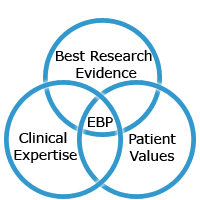 The Search
Relative search terms were developed using the PPAARE    
     acronym (See table below)

  Databases explored included Pub Med, CINHAL, Cochrane, 
     and Google Scholar

  Search terms included educational programs, nursing,  
     oncology nurses, cancer prevention, cancer diagnosis, cancer        
     treatment, genetics, and genomics.
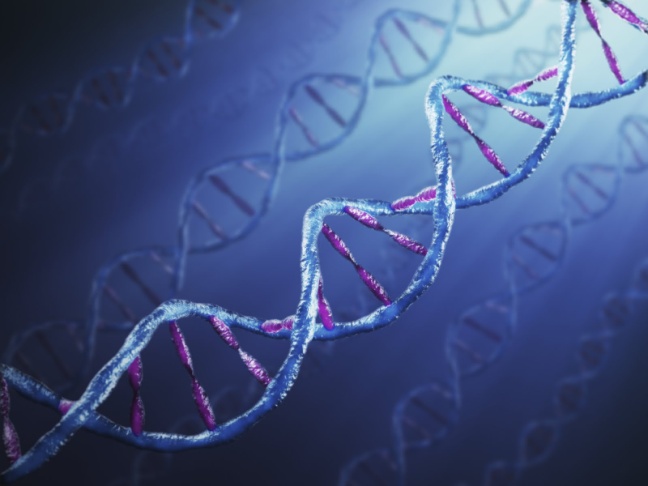 The Process
Recognize the need for information
Establish the purpose
Formulate focused question
Identify target resources
Perform the search
Organize findings
Appraise trustworthiness
Assess relevance
Select action
Implement and evaluate
The Course of Action
Conduct further research on the programs available to further nurse education on genetics and genomics. 

  The team would implement this course of action by using a qualitative approach to conduct a case study of all programs available for oncology nurses for knowledge expansion of genetics and genomics related to cancer care. 

  Ideally, over time, a specific program would be determined for recommendation to oncology nurses.

 The selected program would then be implemented on an oncology unit for a trial period. 

  A retrospective research study could then be performed to evaluate how this newly acquired knowledge could have been used in the care of cancer patients, and how implementing this information into nursing practice can improve current and future client outcomes.
The Case Study
Sally, an oncology nurse, is interested in learning more about    
     genetics and genomics and its relation to cancer care 


   
  What educational program is best?

  
  

How can this knowledge be integrated into cancer care?
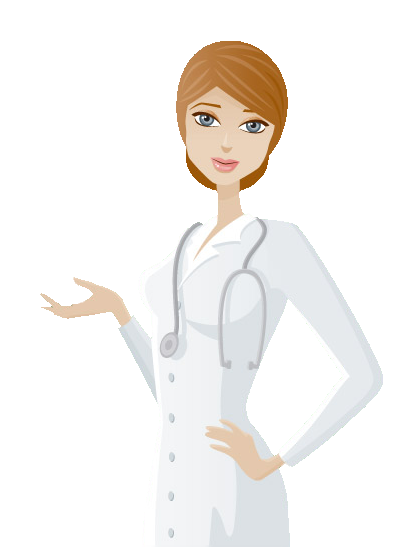 The Conclusion
In conclusion, the team found that there is a lack of knowledge with regards to genetics and genomics in nursing.

  This lack of knowledge has been identified and research is being conducted to solve the problem.

  Core competencies for genetics and genomics are being identified and how these translate into nursing practice is an ongoing process (Kirk, Calzone, Arimori, & Tonkin, 2011).

  Continued research is recommended for the efficacy of programs as they are developed and made available to the nursing population.
The Evidence
Two qualitative studies were found that were relevant to the 
     focused question.

  No quantitative studies were found that related to the focused      
     question. 

  The search did not reveal a meta-analysis or systematic review 
     related to the focused question. 

  Overall, the team found a limited amount, but trustworthy 
     evidence relevant to the focused question.
The Purpose and Goal
The purpose and goal of the query is to increase the oncology nurse’s knowledge of genetics and genomics and its relation to cancer care.
References
Howlet, B., Rogo, E., Shelton, T. (2014). Evidence-based practice for health professionals: An interprofessional approach. Burlington, Massachusetts:   
     Jones & Bartlett.
Kirk, M., Calzone, K., Arimori, N., Tonkin, E. (2011). Genetics-genomics competencies and nursing regulations. Journal  of Nursing Scholarship, 43(2), 
     107-116. doi: 10.1111/j.1547-5069.2011.01388.x
Lea, D. H., Calzone, K. A. (2010).  Integrating genetics and genomics into oncology nursing. Oncology, 24(2), 13-21. Retrieved from 
     http://www.cancernetwork.com/nurses/content/article/10165/1523346?pageNumber=1-21